Normal Reference Range in Medicine and Skewed Distributions
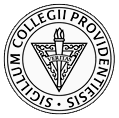 Richard B. Goldstein, Ph.D.
Professor of Mathematics (ret.)
Providence College
Courtesy Professor of Mathematics at FGCU
Normal Reference Range :

the set of values in which 95% of the normal population falls within (that is, a 95% prediction interval). It is determined by collecting data from typically over one hundred tests from normal patients.
Descriptive Statistics
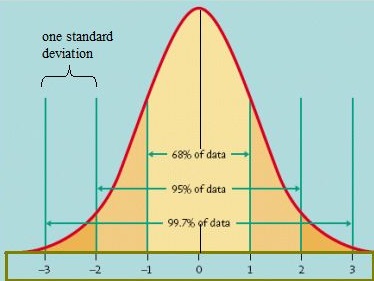 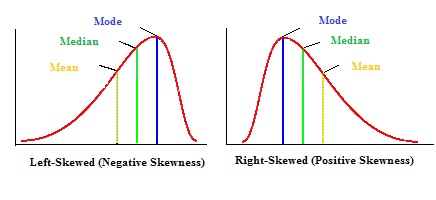 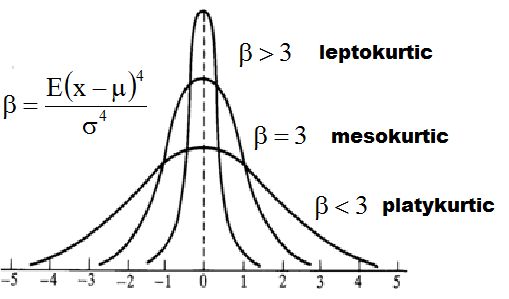 Common Methods used to calculate the Normal Reference Range
Sample mean ± 2 standard deviations
Percentiles of Raw Data
Using general power transformations to create a Normal/Gaussian Distribution
Curve fitting of data in histogram format by various skewed distributions 
Dissecting distributions that contain mixed normal and abnormal populations
Near Gaussian Shaped Data
Some Raw Data – Creatinine (mg/dl) for 100 healthy males
The n sample values are used to find the sample statistics:
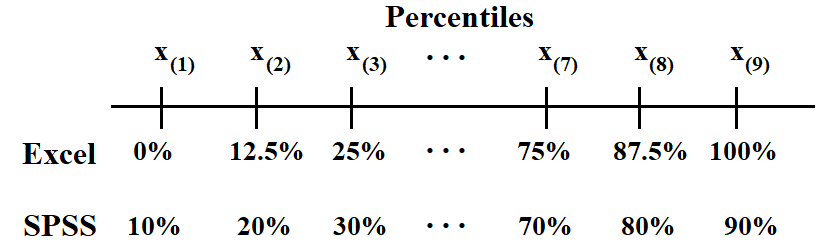 Using Percentiles on Raw Data
The n sample values are sorted: 

Method I (used by Excel and Quattro Pro for example)
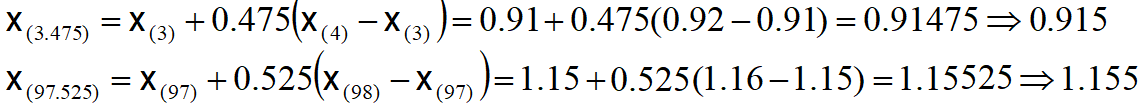 Method II (used by SPSS and known as Tukey’s Hinges)
[a]	if k(n + 1) < 1 then use r = 1
[b]	if k(n + 1) > n then use r = n
[c]	otherwise interpolate using r = k(n + 1) 

Using this method the normal range is 0.910 to 1.165
The National Committee for Clinical Laboratory Standards accepted the use of percentiles as an optional method for determining a normal range which was proposed by L. Herrera.
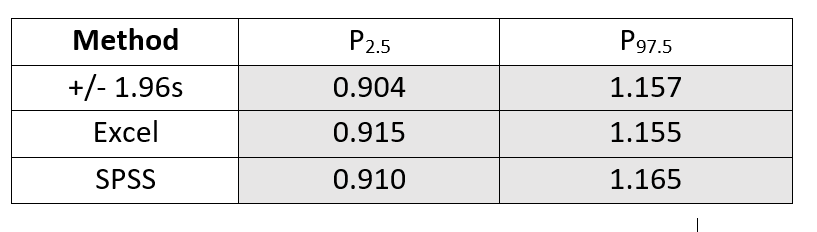 ERRORS IN CLINICAL LABORATORIES
Variations between laboratories
Variation between analysts (same laboratory site)
Day-to-day variations (same analyst, laboratory, and sample)
Variations between replicates (same analysis)
CONVOLUTION (sum of random variables)
Z = X + Y 
X has probability density function f(x)
Y has probability density function g(x)
Z has probability density function h(x)
Example: Exponential and Normal Distributions
Skewed Distributions for Fitting Data
Gram – Charlier Series
Pearson System of Distributions
N.L. Johnson System of Distributions
Skew-Normal Distribution
Gram-Charlier Series
Problems:
f(x) is negative for part of the interval
f(x) is bimodal for high skewness
Karl Pearson System of Distributions
Problems:
Difficulty in finding percentiles
Some complicated forms
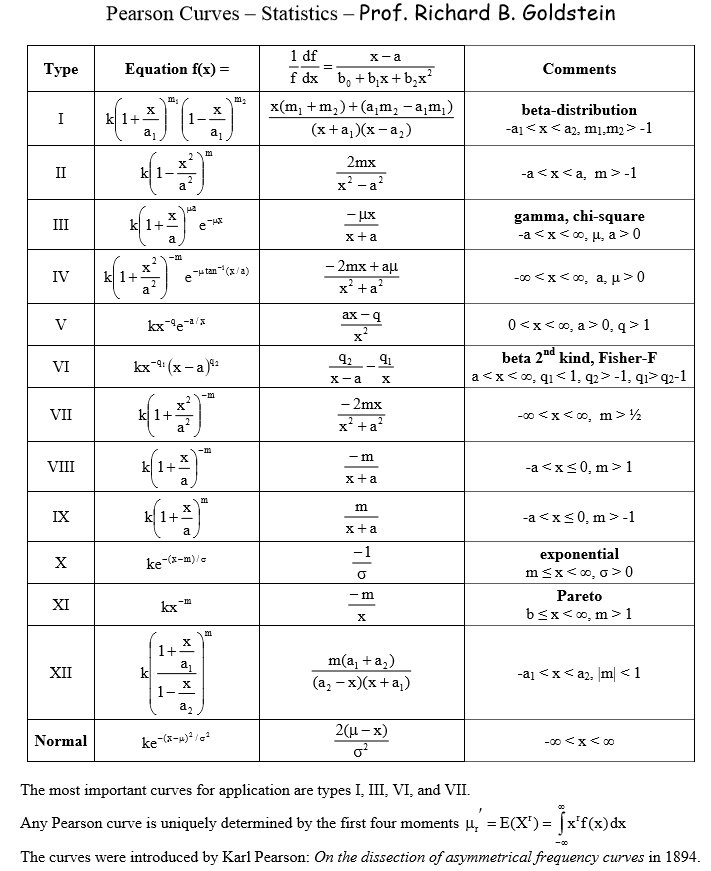 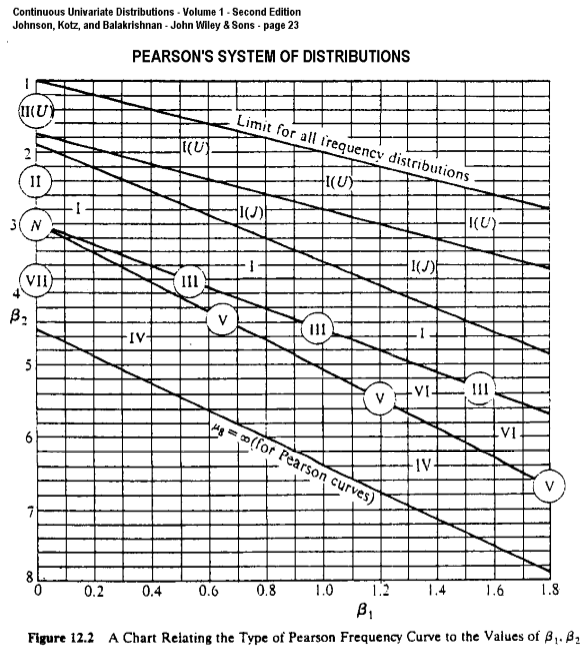 N.L. Johnson System of Probability Distributions
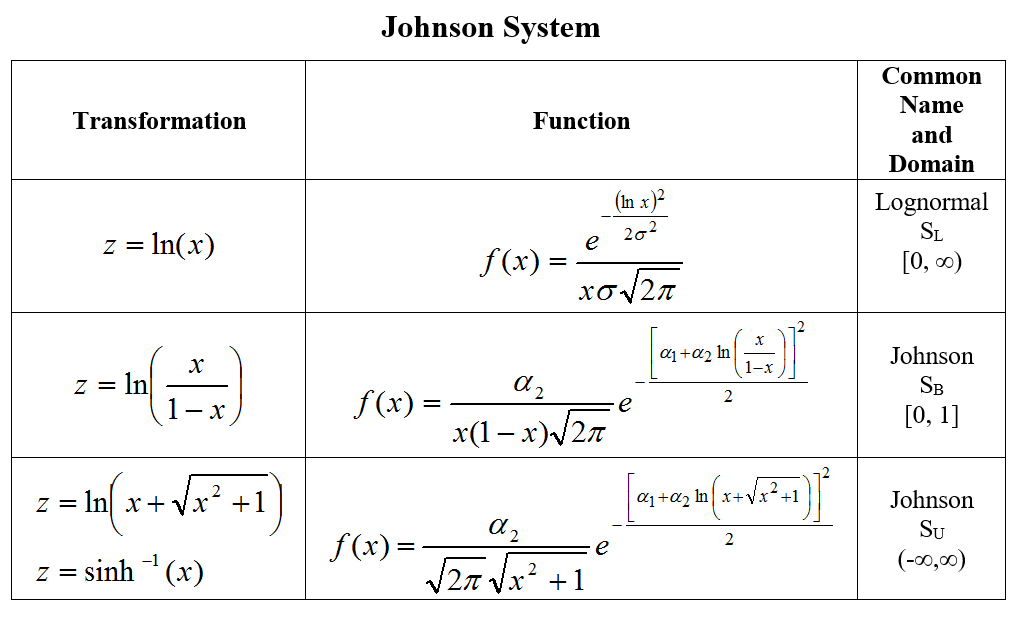 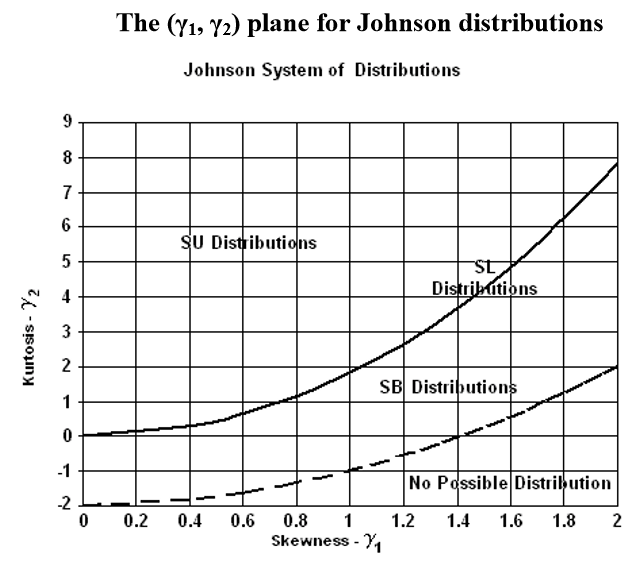 Highly Skewed Distribution – A1c/Glycated Hemoglobin
Sum Sq = 175.4
P0.95       = 6.06
First Fit
Standard:
4% to 5.6% : Normal
5.7% to 6.4% : Pre-Diabetic
6.5% or more : Diabetic
Was this a set of healthy individuals only?Can we remove some abnormals/unhealthy?
Dissected result using Johnson SU & Gaussian
Dissection fTot (x)= w1f1(x) + w2f2(x)
Sum of squares now 56.71
Approximately 89% of values are healthy (normal) individuals
Approximately 11% of values are from unhealthy (abnormal) individuals
The 90th percentile is 5.82
The 95th percentile is 5.98
Standard (from sources):
4% to 5.6% : Normal
5.7% to 6.4% : Pre-Diabetic
6.5% or more : Diabetic
Dissection using two Johnson SU distributions
Dissected result using 2 Johnson SU Distributions
Sum of squares now 37.73
Approximately 91% of values are healthy individuals
Approximately 9% of values are from unhealthy individuals
The 90th percentile is 5.82
The 95th percentile is 5.99
Almost identical to using Johnson SU with Gaussian
Note crossover at 6.4 where we minimize the sum of the false positives and false negatives
Comparisons for A1c
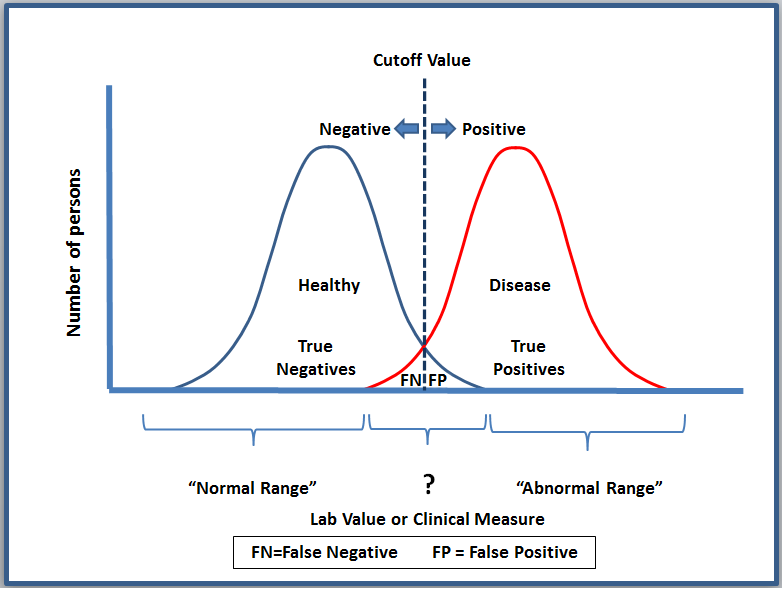 Highly Skewed Data with Outliers
Some Raw Data – Lactate Dehydrogenase (IU/L) – Female Children
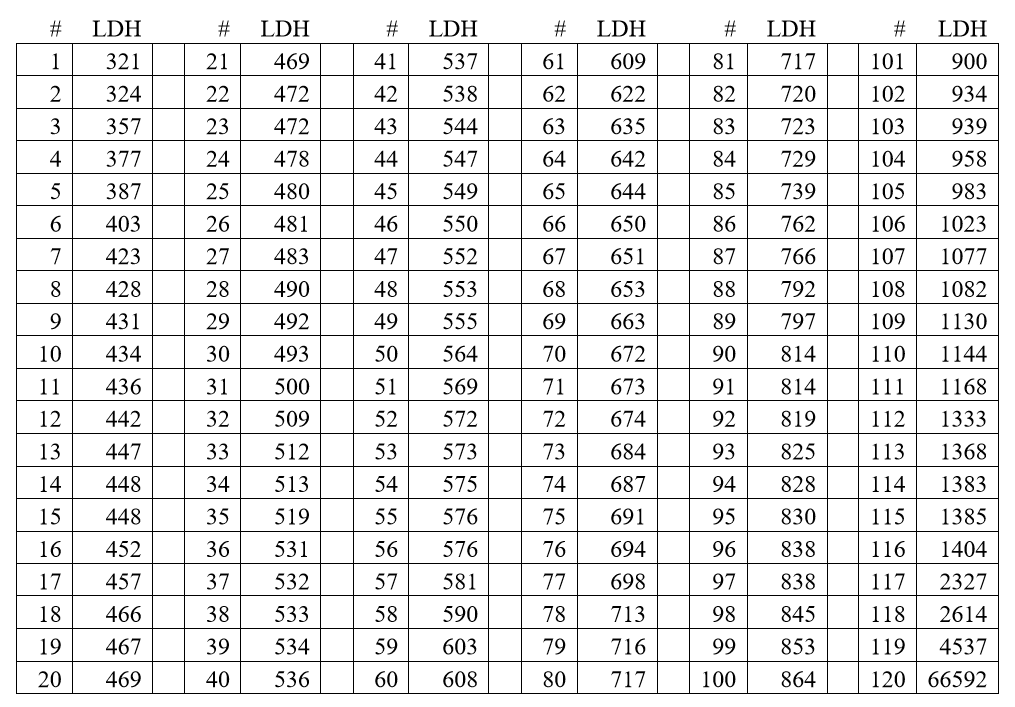 Box-Cox Transformation
One way to determine, λ is to select the value of λ that maximizes the logarithm of the likelihood function (LLF):
OUTLIERS in a Normal Distrubtion
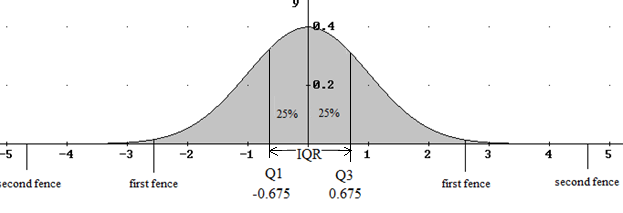 Prof. John Tukey’s Exploratory Data Analysis
First Fence beyond [Q1-1.5*IQR] = -2.698 or [Q3+1.5*IQR] = 2.698
	about 0.698% totally – use symbol о
Second Fence beyond [Q1-3*IQR] = -4.721 or [Q3+3*IQR] = 4.721
	about 0.00023% totally – use symbol Ж
For LDH where the 1st fence is 1287.6 and 2nd fence is 1761.2 there are 9 outliers of which 4 are extreme outliers – this is too many!
Outliers using John W. Tukey’s Box Plot
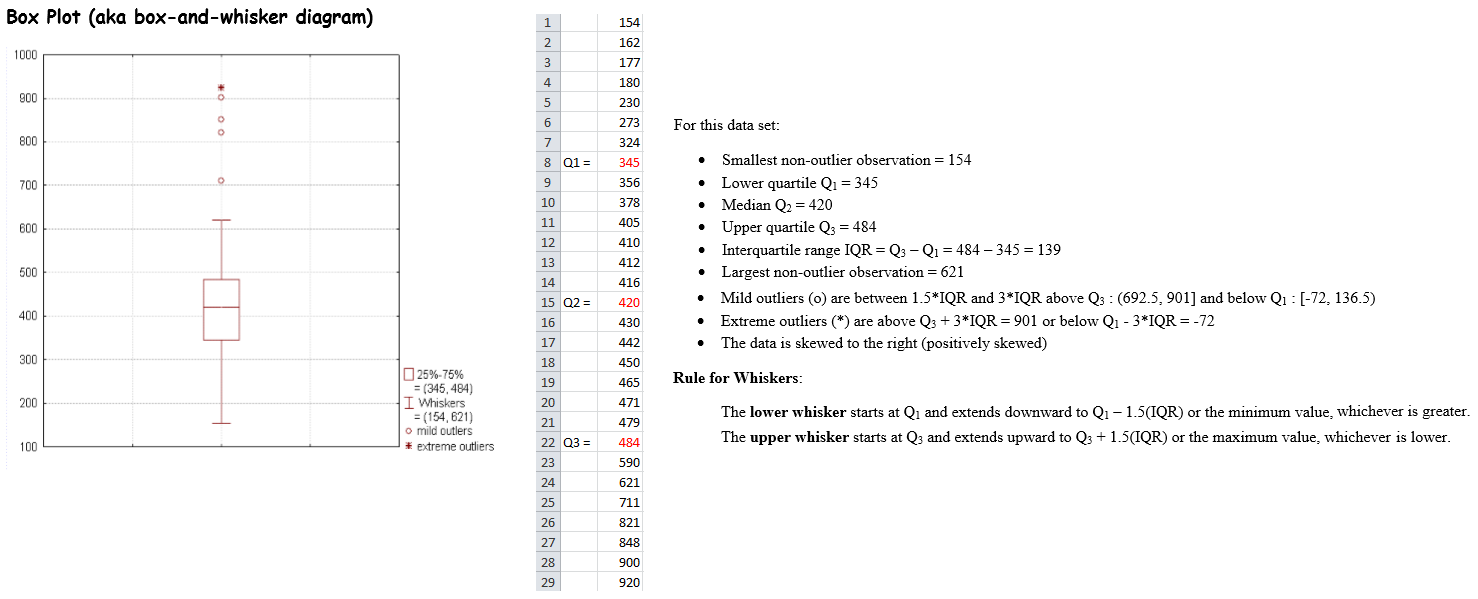 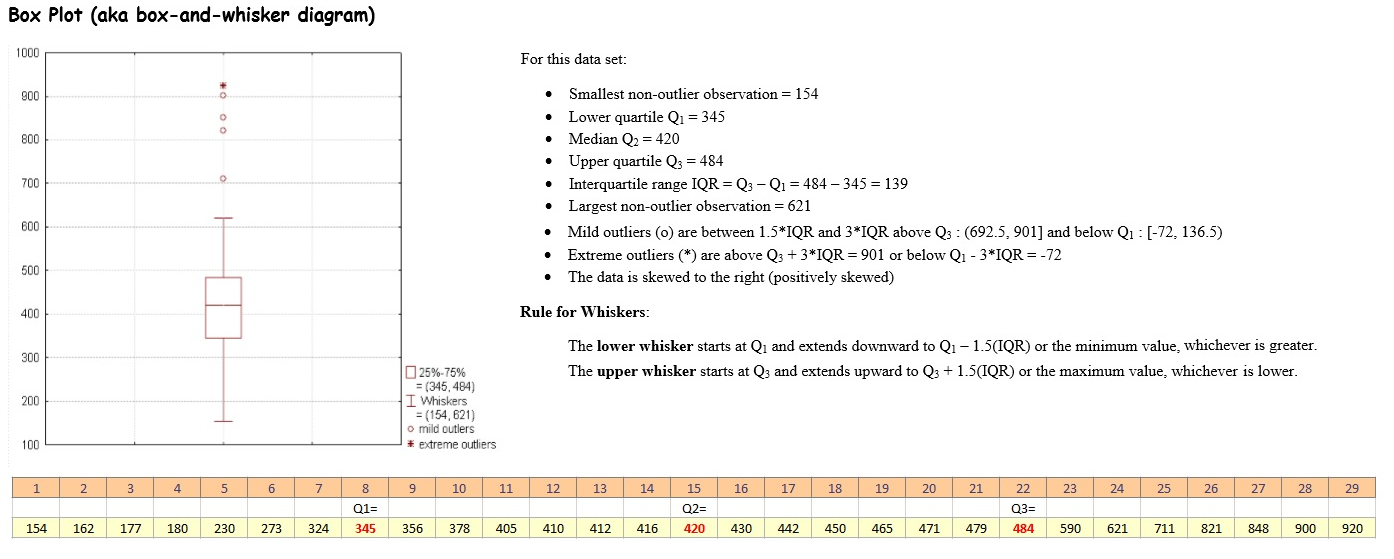 Outliers for a lognormal distribution
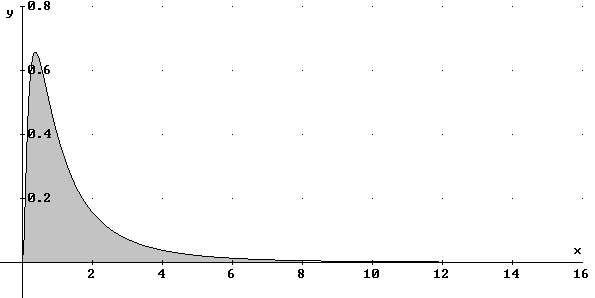 Here Q1 = 0.509, Q3 = 1.963 and the 1st fence is 4.143 and 2nd is 6.329. Using Tukey’s fences 7.76% of the values are beyond the 1st fence and 3.26% are beyond 2nd fence.
For LDH if the top 2 values (4537 and 66592) are dropped, then the 1st fence is at 2873 and there would be no further outliers to remove.  An outlier should be errors in measurement or extremely unlikely events.
Conclusion: Don’t use Tukey’s fences for very skewed data.
Suggestion: Transform data closer to Normal and then use Tukey’s fences to remove outliers.
P2.5 = 375

P97.5 = 1432
Note:
4 values not fitted are
2327, 2614, 4537, and 66592
Comparisons for LDH
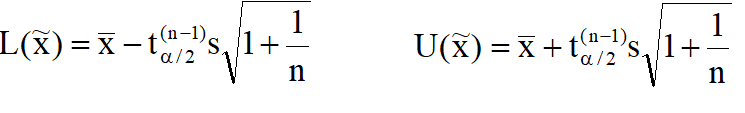 Traditional Normal:
LDH Data Source:		Reference Intervals: A User’s Guide by Horn & Pesce – AACC Press 2005
Cholesterol Data from the Framingham (MA) Heart Study
The Heart Study began in 1948 by recruiting an Original Cohort of 5,209 men and women between the ages of 30 and 62 from the town of Framingham, Massachusetts, who had not yet developed overt symptoms of cardiovascular disease or suffered a heart attack or stroke.

Assuming the above data came from healthy individuals then p95  = 334. This is way above current standards:
Tests for Normality
Tests to Consider 
 
[1] Chi-Square Goodness-of-Fit Test
[2] Graphics – Normal Probability Plot
[3] Non-Parametric Kolmogorov-Smirnov Test 
[4] Geary’s Test for Normal Distribution
[5] D’Agostino-Belanger-Pearson’s Skewness, Kurtosis, and Omnibus Tests 
[6] Others – Shapiro-Wilk, Anderson-Darling, Cramér-von Mises Tests
Other considerations
Use of powers and other transforms
Other distributions
Fitting by first 4 moments (Pearson system) vs. Least Squares
Confidence Intervals for predictions
Jackknife method or Resampling/Bootstrapping to get confidence intervals
Mathematicians who contributed
Karl Friedrich Gauss		1777-1855		Germany
Joseph Gram			1850-1916		Denmark
Carl Charlier				1862-1934		Sweden
Karl Pearson				1857-1936		UK
William S. Gosset (Student)	1876-1937		UK
Norman Lloyd Johnson		1917-2004		UK/USA
George Box				1919-2000		UK/USA
David Cox				1924-			UK/USA
John W. Tukey			1915-2000		USA
Dedicated to Prof. Horace F. Martin
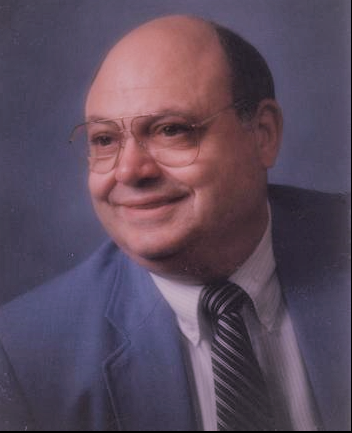 1931-2010
B.S.		- Providence College 1953
M.S.   		- University of Rhode Island 1955
Ph.D. 		- Boston University 1961
M.D.   	- Brown University 1975
J.D.    		- S. New England Sch. of Law 1990
M.P.H. 	- McGill University 2000
44
Thank YouFlorida Gulf Coast University
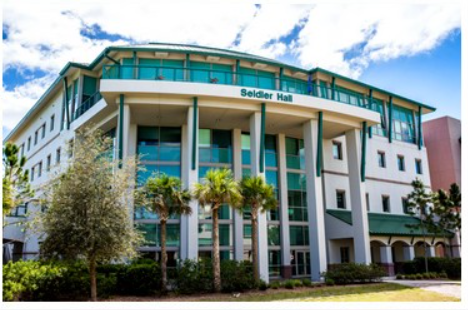 45